Figure 8. Graphs illustrating data of the size (A, B) and branching pattern (C) of the basal dendritic arbours of layer ...
Cereb Cortex, Volume 15, Issue 1, January 2005, Pages 64–73, https://doi.org/10.1093/cercor/bhh109
The content of this slide may be subject to copyright: please see the slide notes for details.
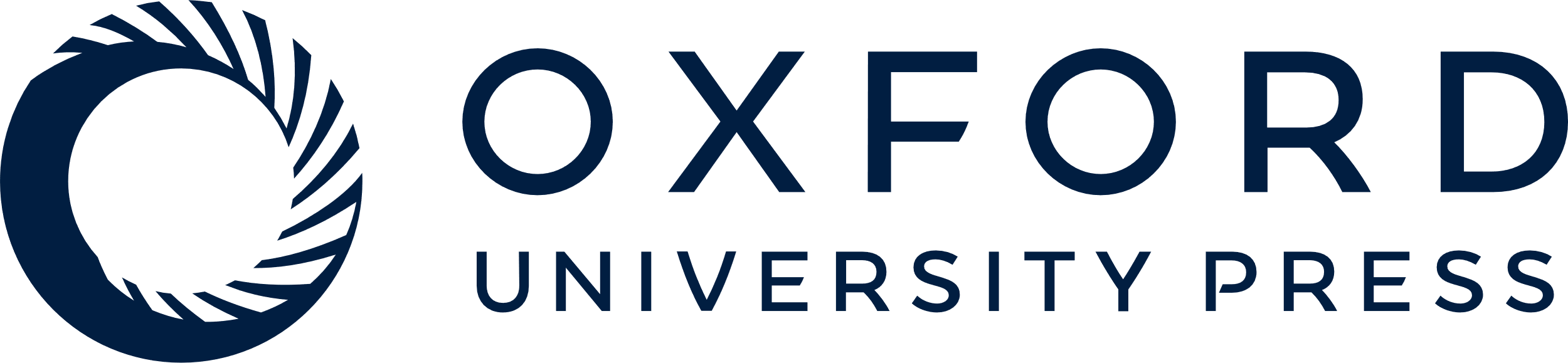 [Speaker Notes: Figure 8. Graphs illustrating data of the size (A, B) and branching pattern (C) of the basal dendritic arbours of layer III pyramidal cells, as well as the size of their somata (D, E), that were sampled in anterior and posterior cingulate cortex (Ant Cing and Post Cing, respectively) of a single M. mulatta.


Unless provided in the caption above, the following copyright applies to the content of this slide: Cerebral Cortex V 15 N 1 © Oxford University Press 2005; all rights reserved]